FIELD FORCE
ANÁLISE DE INSTALAÇÕES E OPERAÇÕES
É a análise item a item de cada elemento da frota. 

Análise da Borracharia
Aferição de Calibradores
Armazenagem
Borracharia
Compressor de Ar
EPI
Equipamentos
Gaiola de Proteção
Montagem dos Pneus
Análise de Pátio e Estradas
Condição das Estradas
Condições do Pátio
Garagem
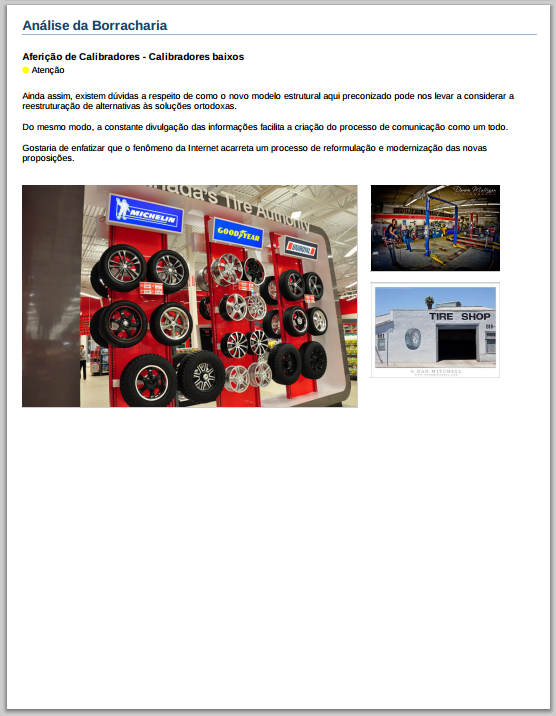 FIELD FORCE
ANÁLISE DE INSTALAÇÕES E OPERAÇÕES
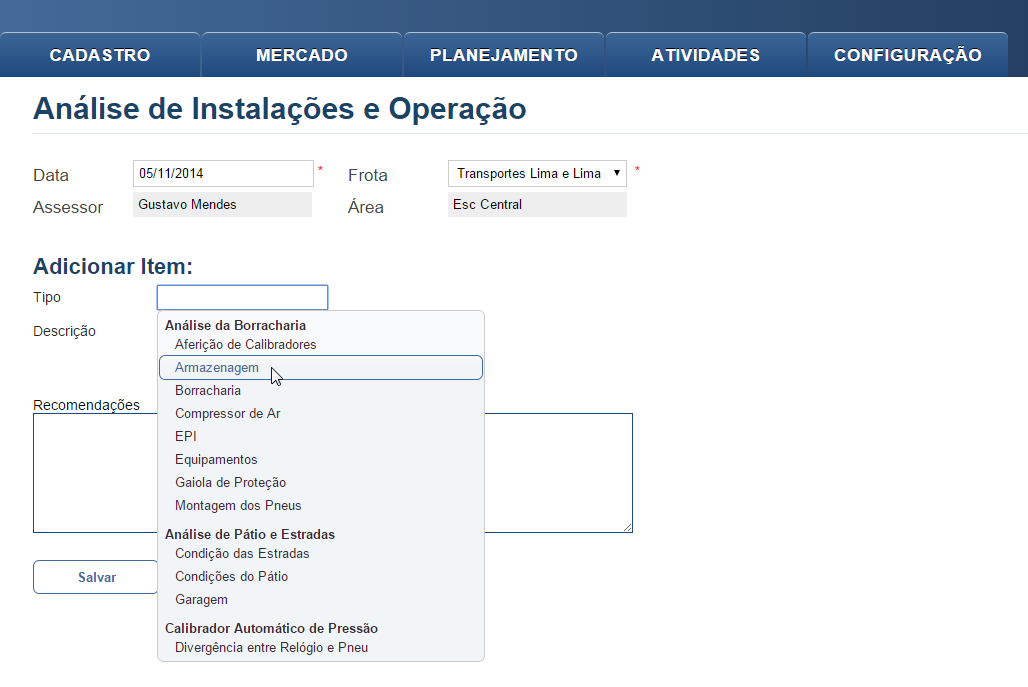 1) Escolha qual item está sendo avaliado
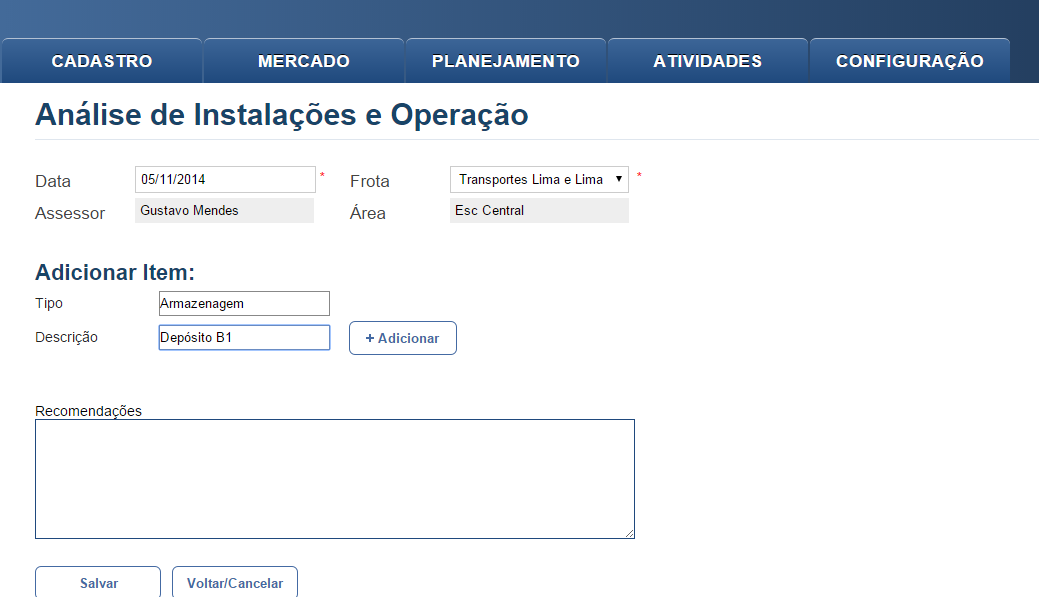 2) Na frota podem existir mais de um armazém. Se você está falando especificamente de um deles, descreva qual é.
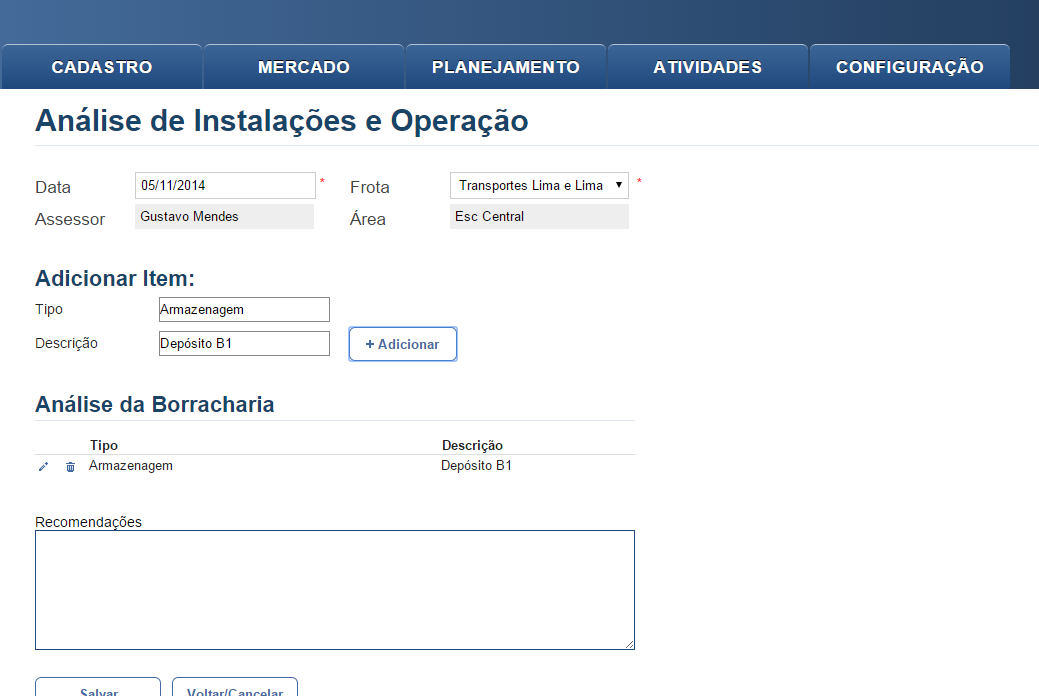 3) Adicione o item
4) Utilize o lápis para editar o item
FIELD FORCE
ANÁLISE DE INSTALAÇÕES E OPERAÇÕES
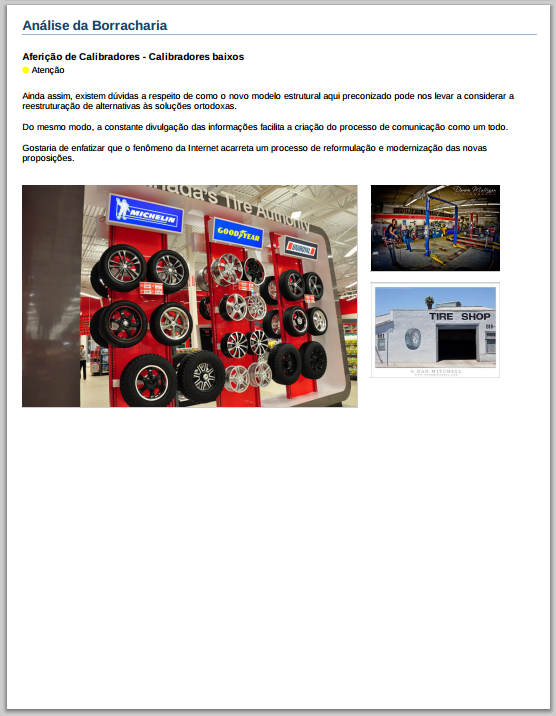 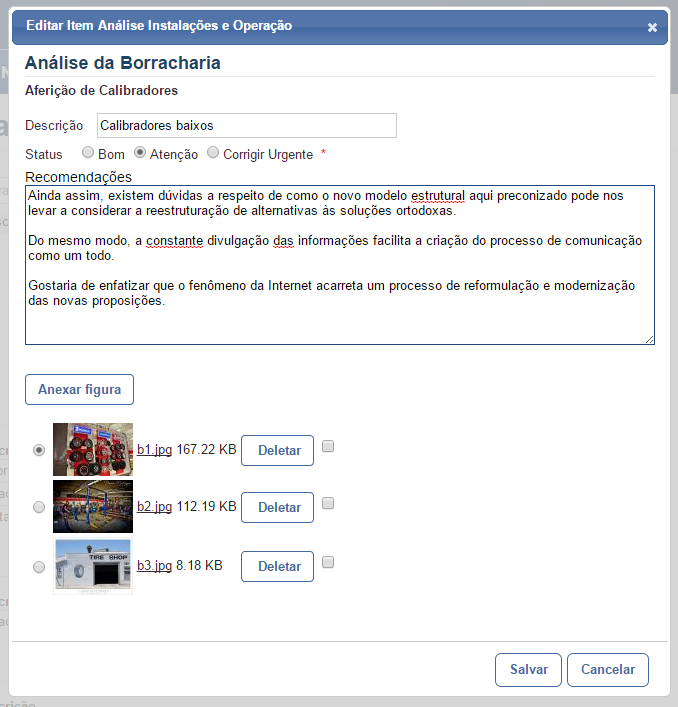